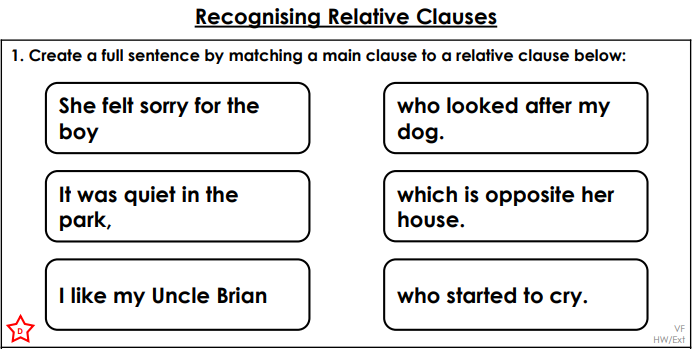 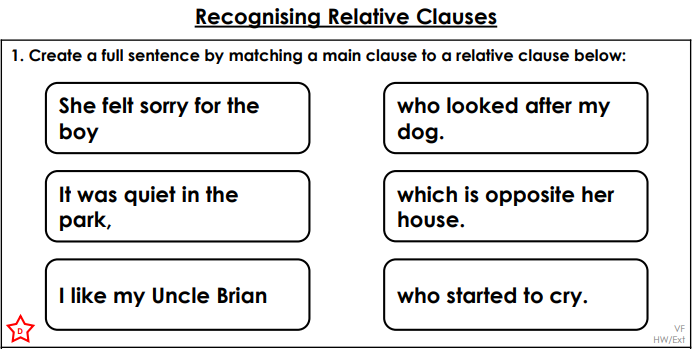 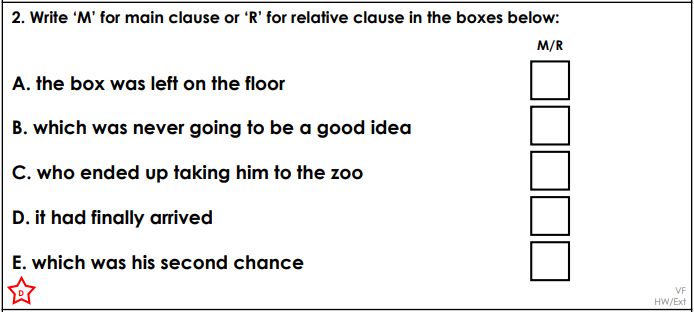 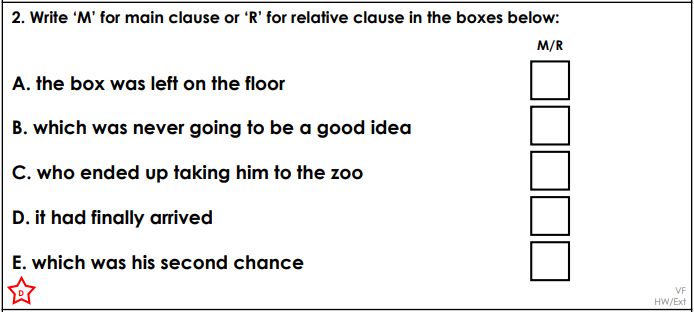 M
R
R
M
R
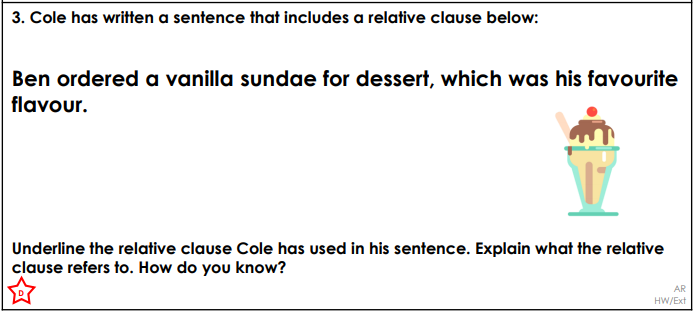 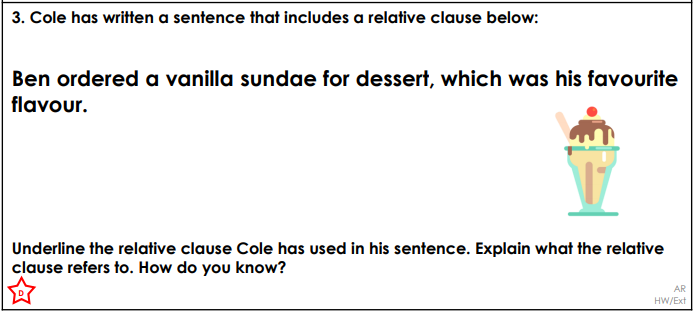 The relative clause refers to which sundae is Ben’s favourite flavour.
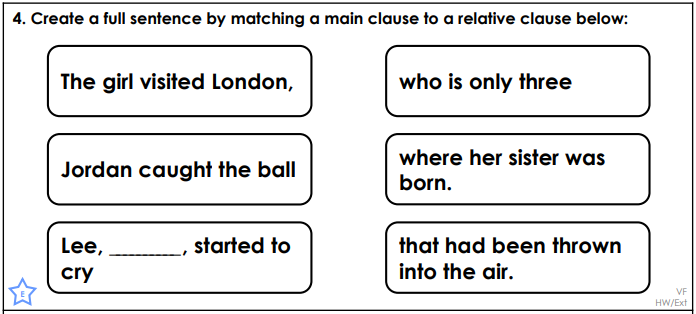 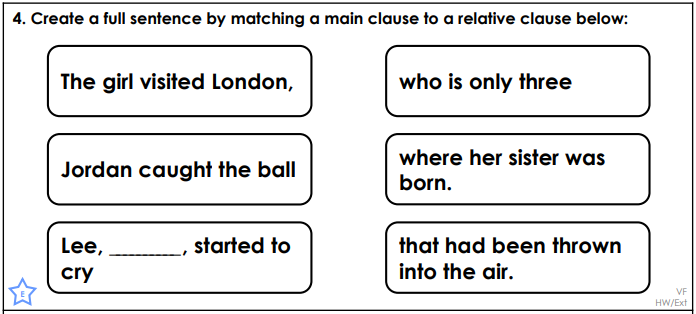 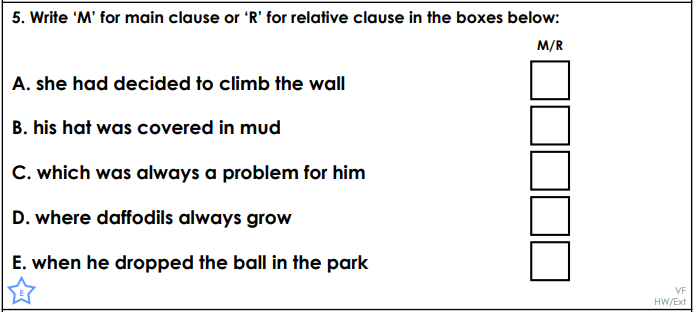 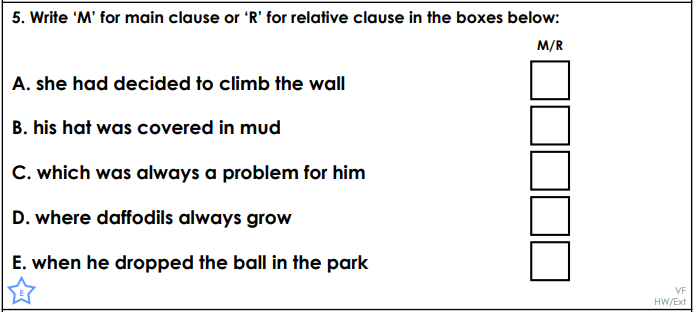 M
M
R
R
R
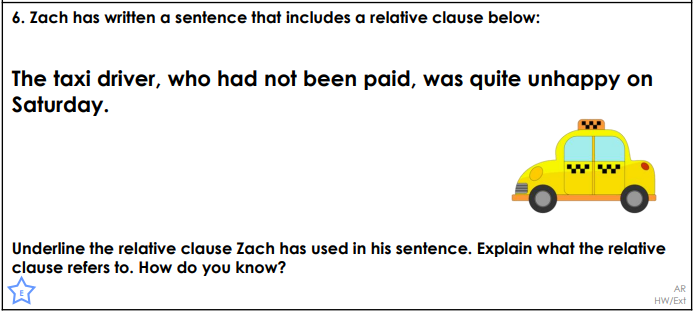 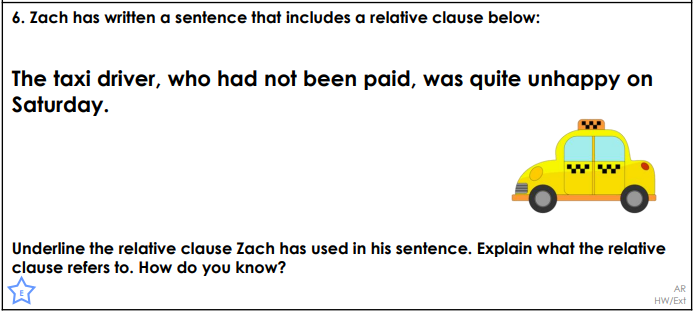 The relative clause refers to how the taxi driver has not yet been paid which explains why he was unhappy.
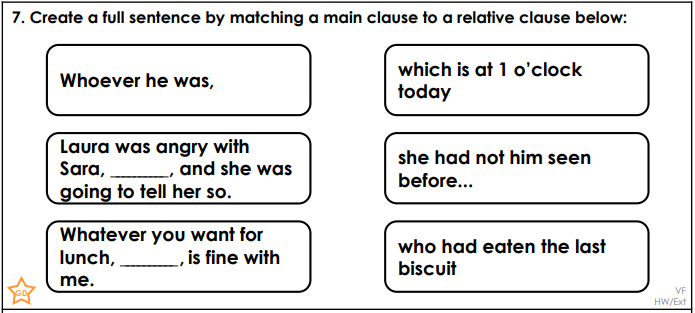 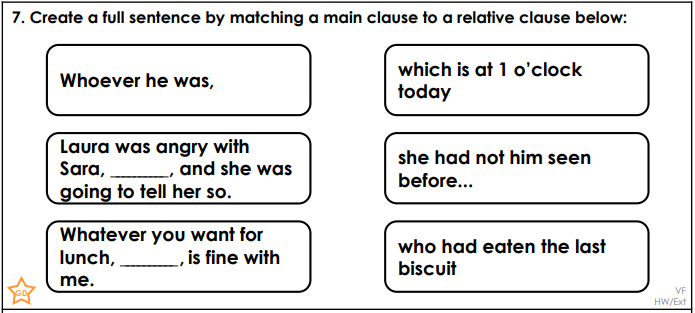 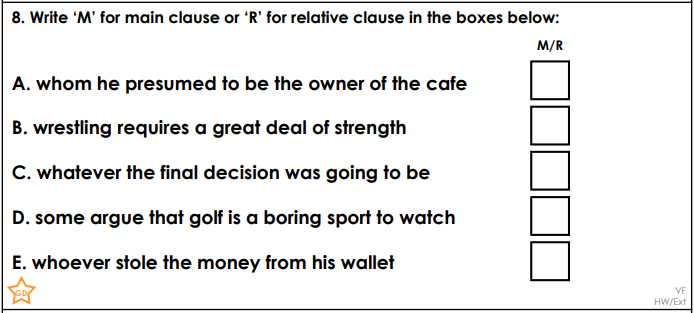 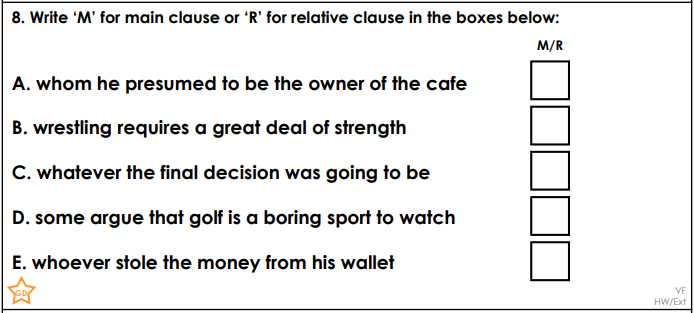 R
M
R
M
R
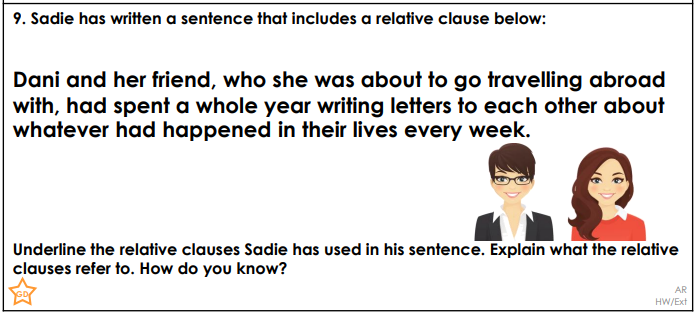 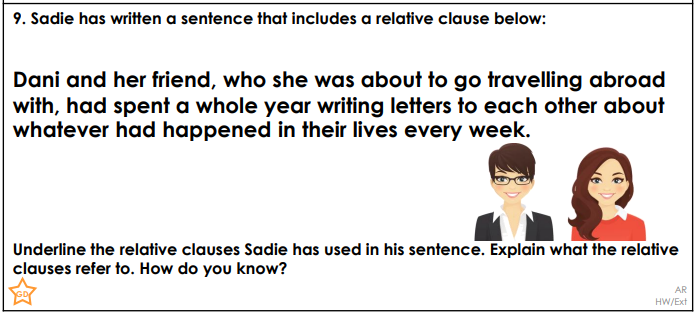 It explains a little bit about their relationship to each other